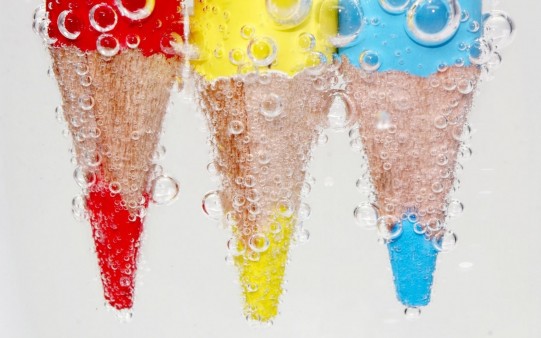 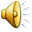 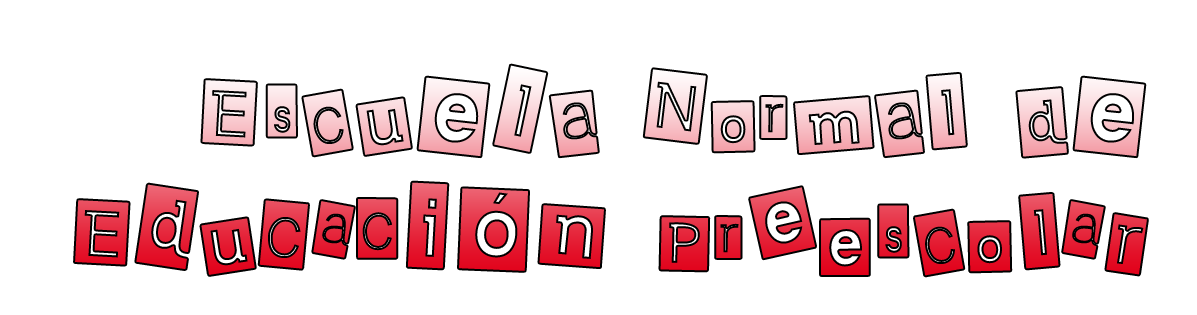 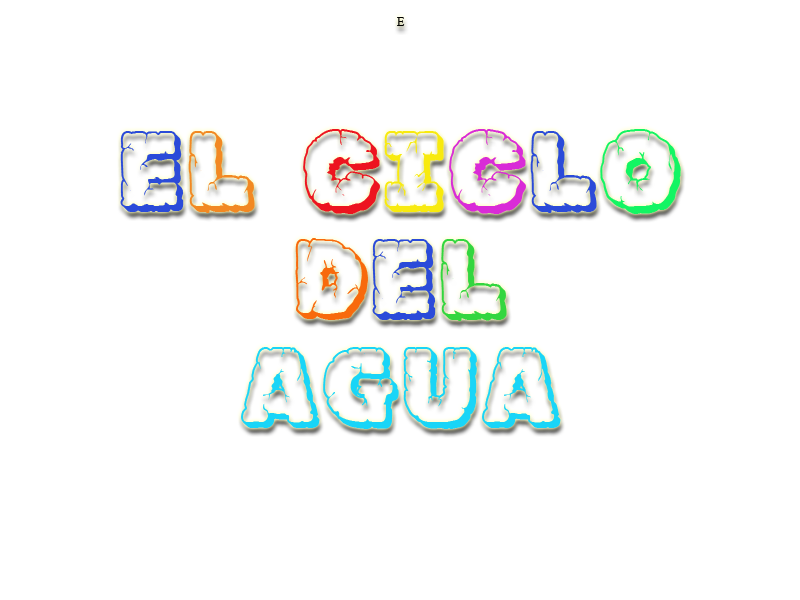 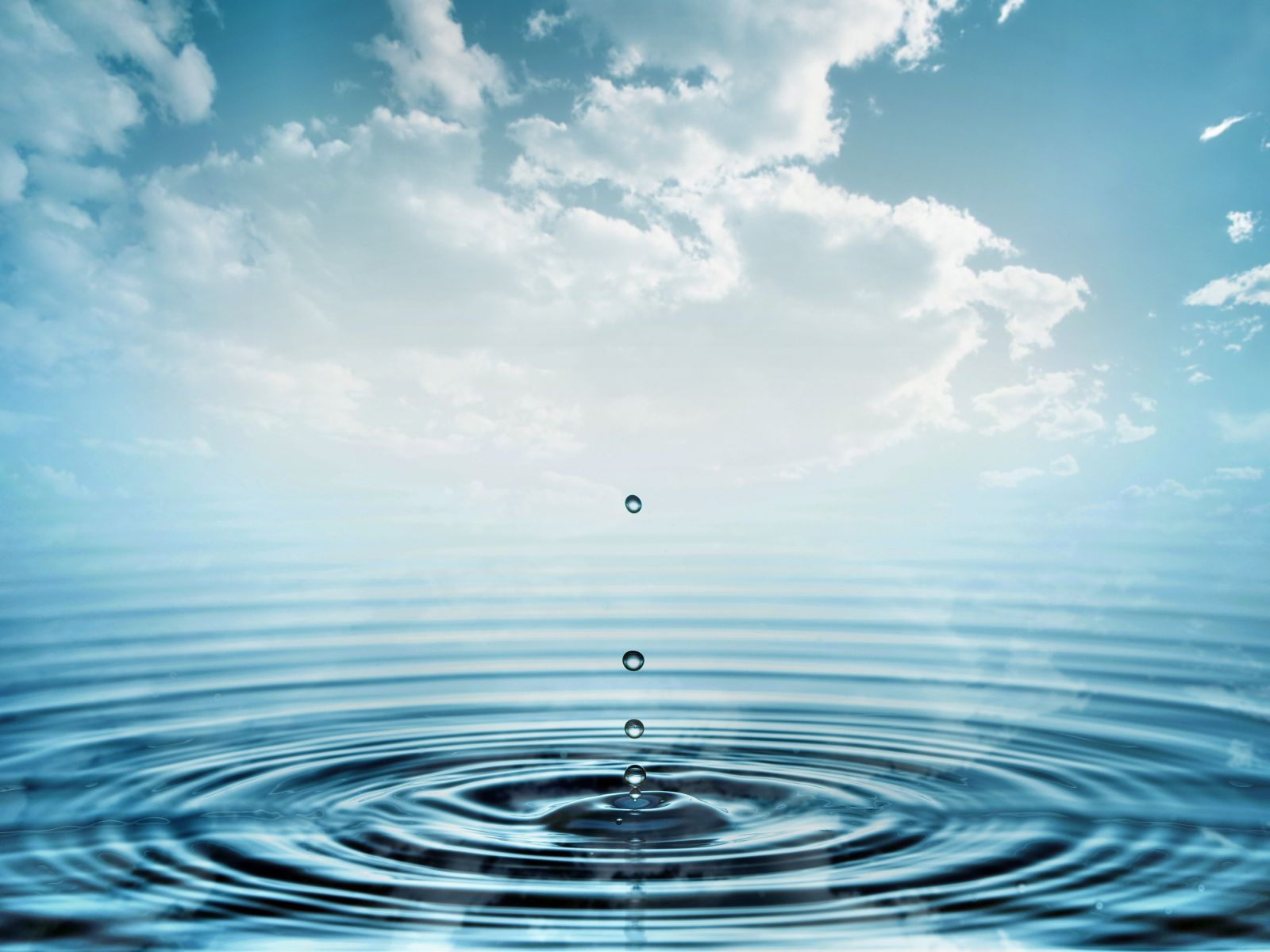 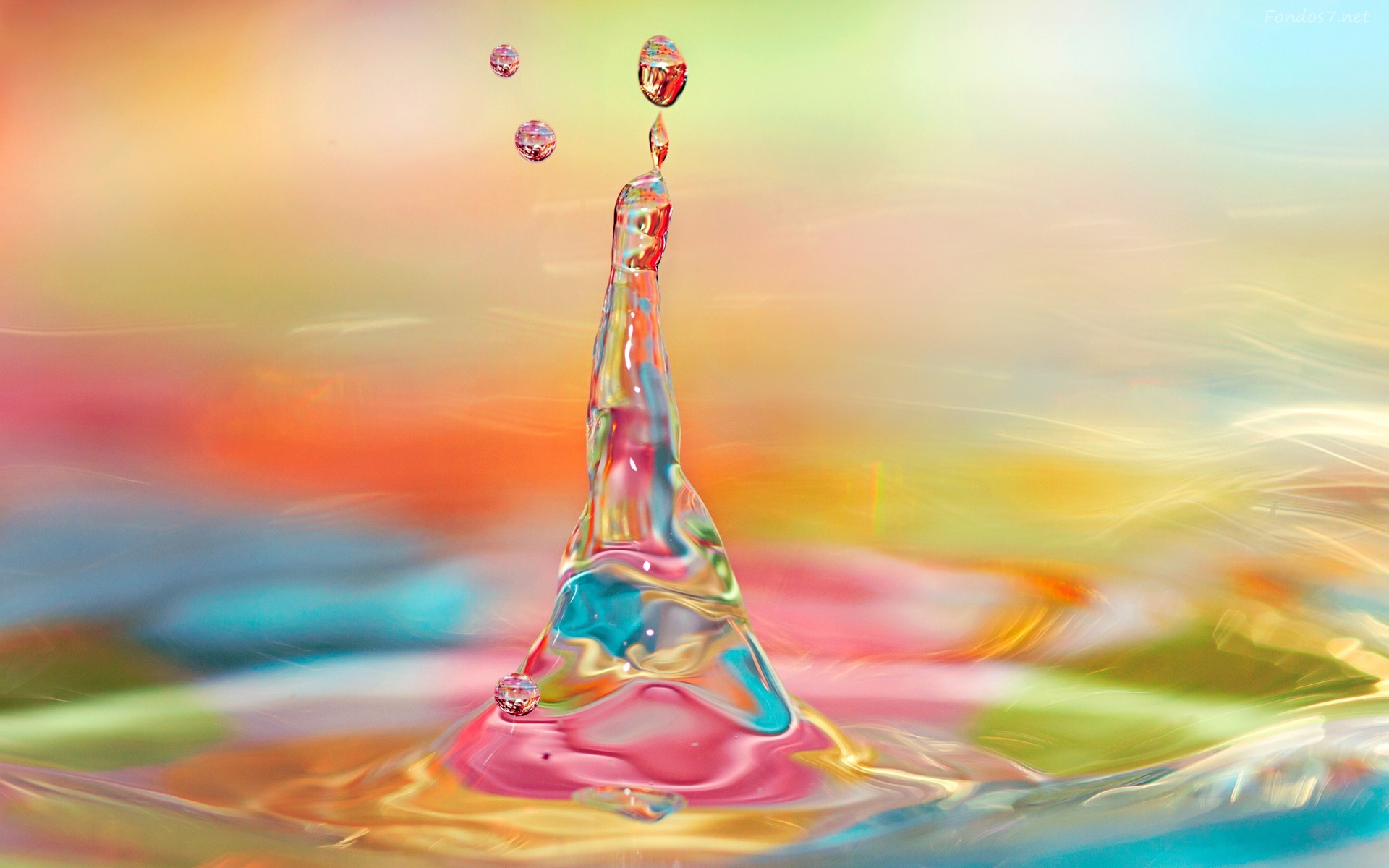 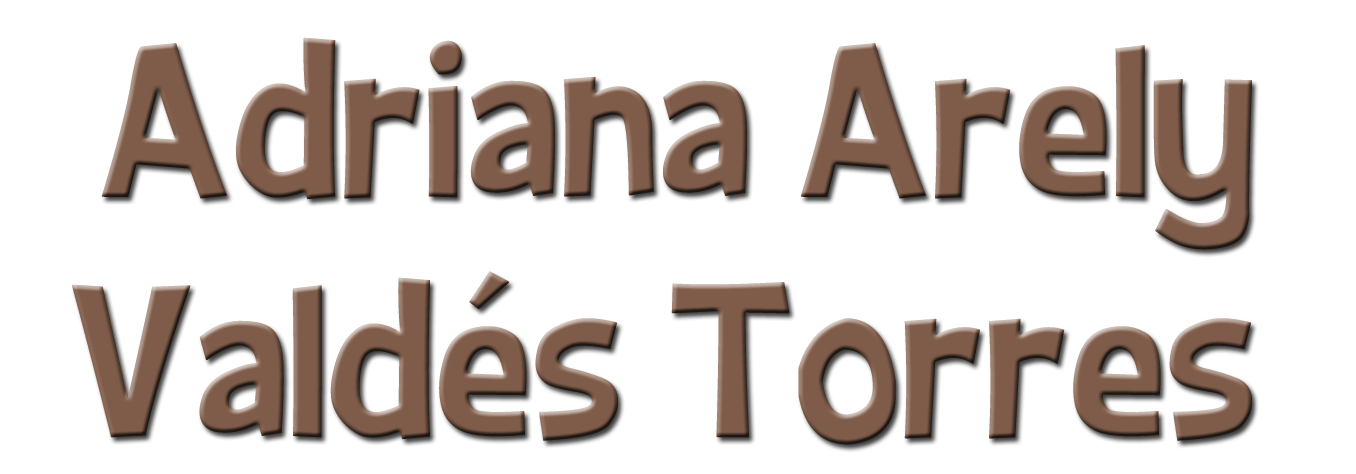 3ºC				#27
Enero 2013